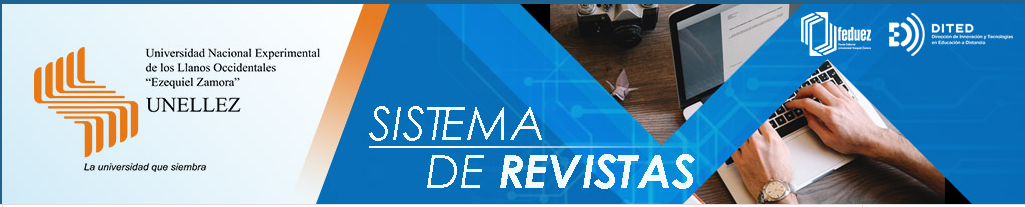 OPEN ACADEMIC INFRASTRUCTURE AND THE SCIENTIFIC JOURNAL IN VENEZUELA
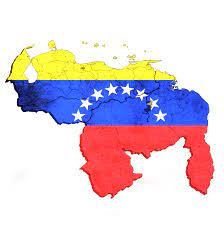 Dra. Yudith del C.  González V.
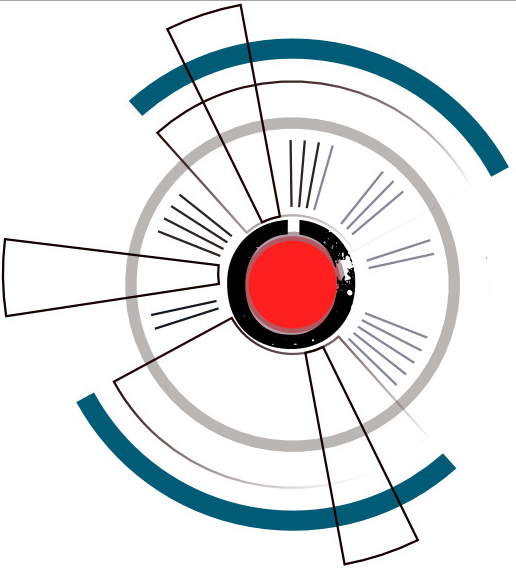 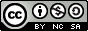 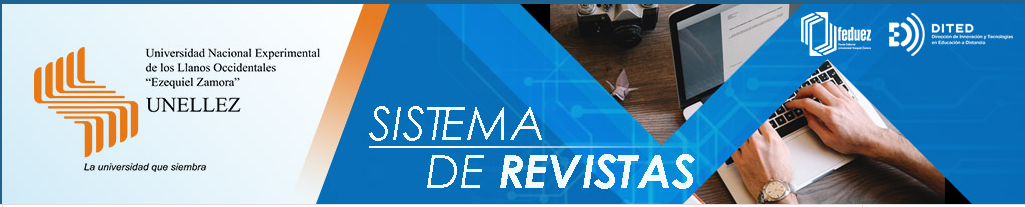 OPEN ACADEMIC INFRASTRUCTURE AND THE SCIENTIFIC JOURNAL IN VENEZUELA
Diary:
Academic Infrastructure of Scientific Journals in Venezuela
Final reflections
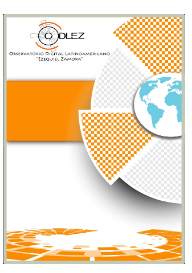 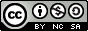 Academic infrastructure of scientific journals in Venezuela
Contextualization of science communication in Venezuela
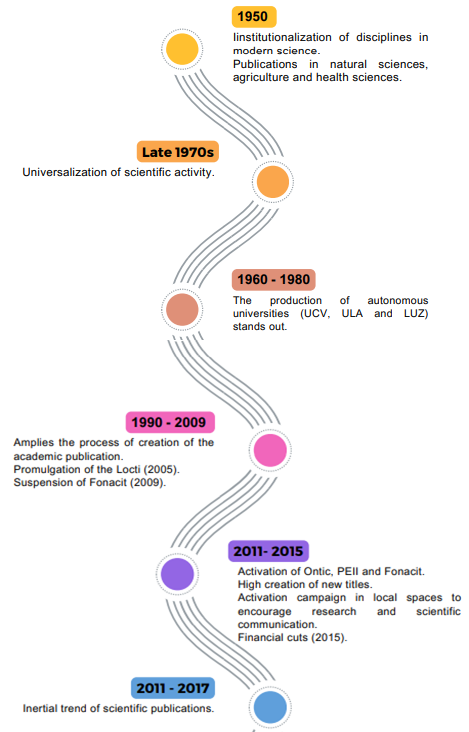 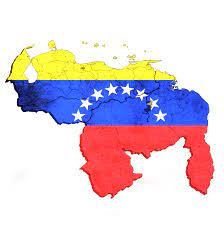 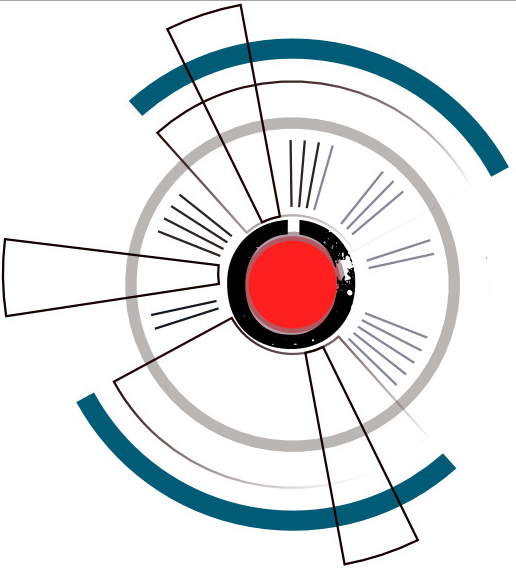 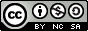 What is the experience of the scientific journal of the Ezequiel Zamora Latin American Digital Observatory?
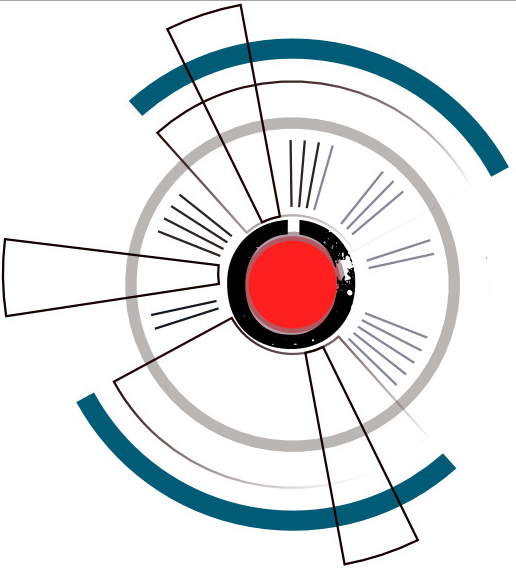 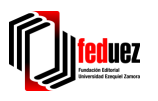 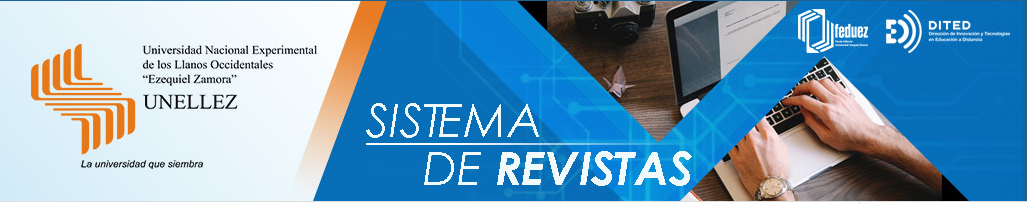 ¿What is the experience of the scientific journal of the Latin American Digital Observatory Ezequiel Zamora ?
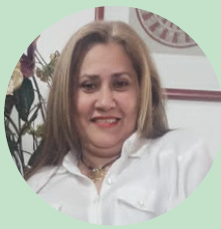 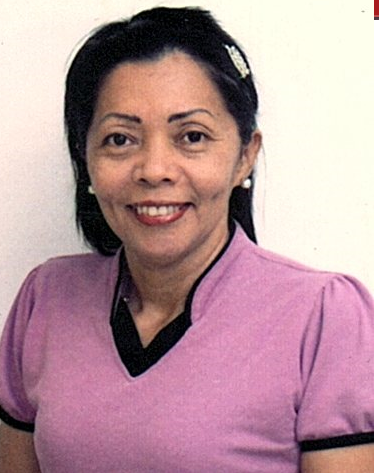 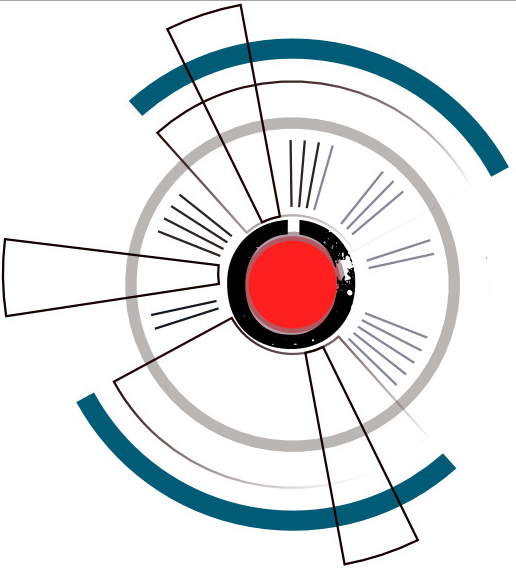 Msc. Yasming Méndez
Dra. Ivonne Vela.
Publishing team
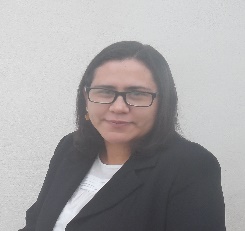 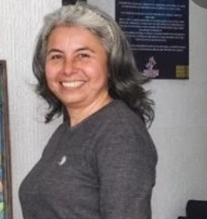 Ing. María Hidalgo.
Msc. Yelitiza Roa.
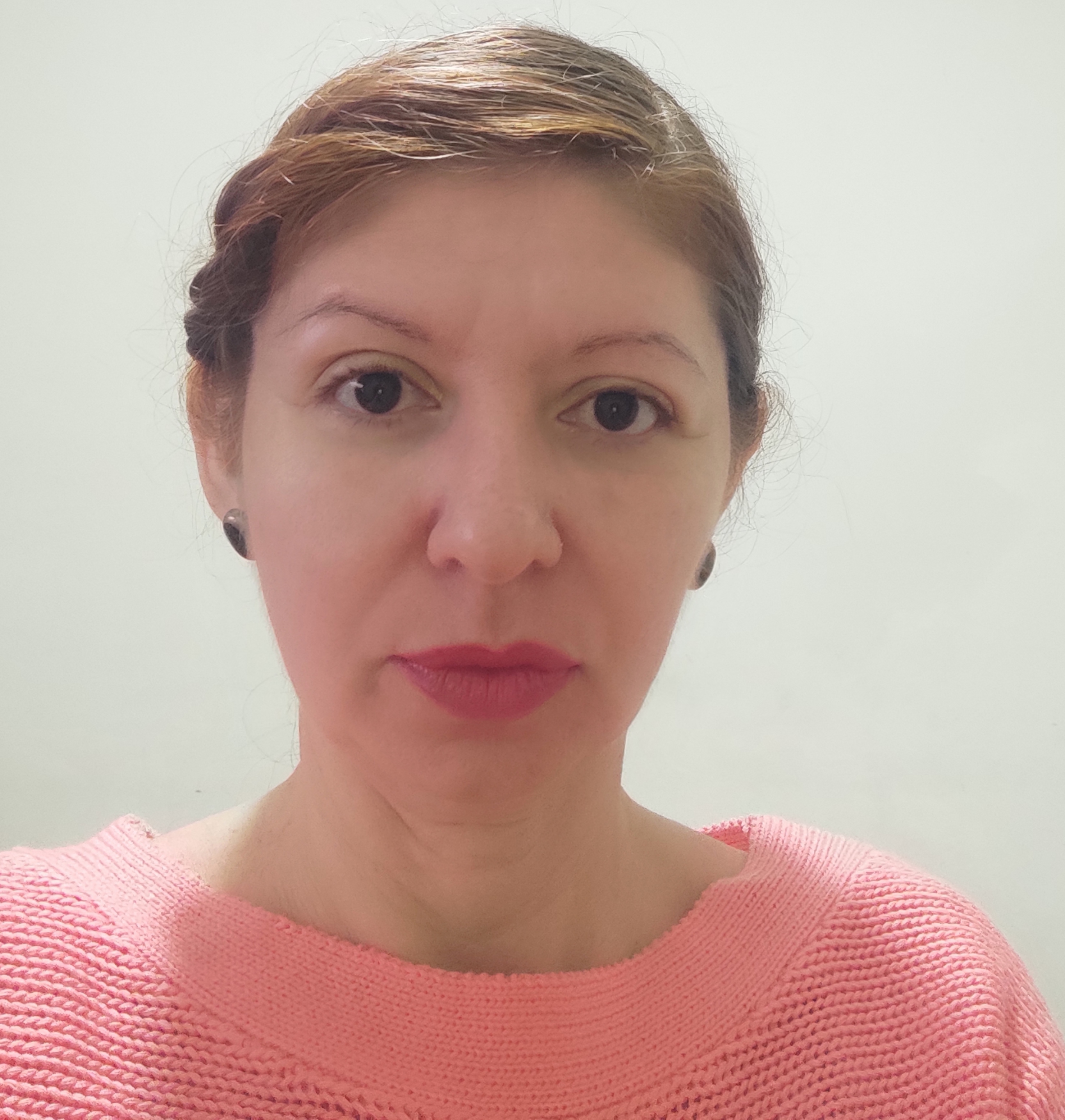 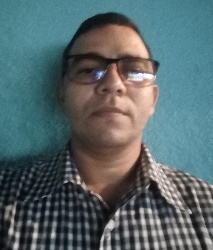 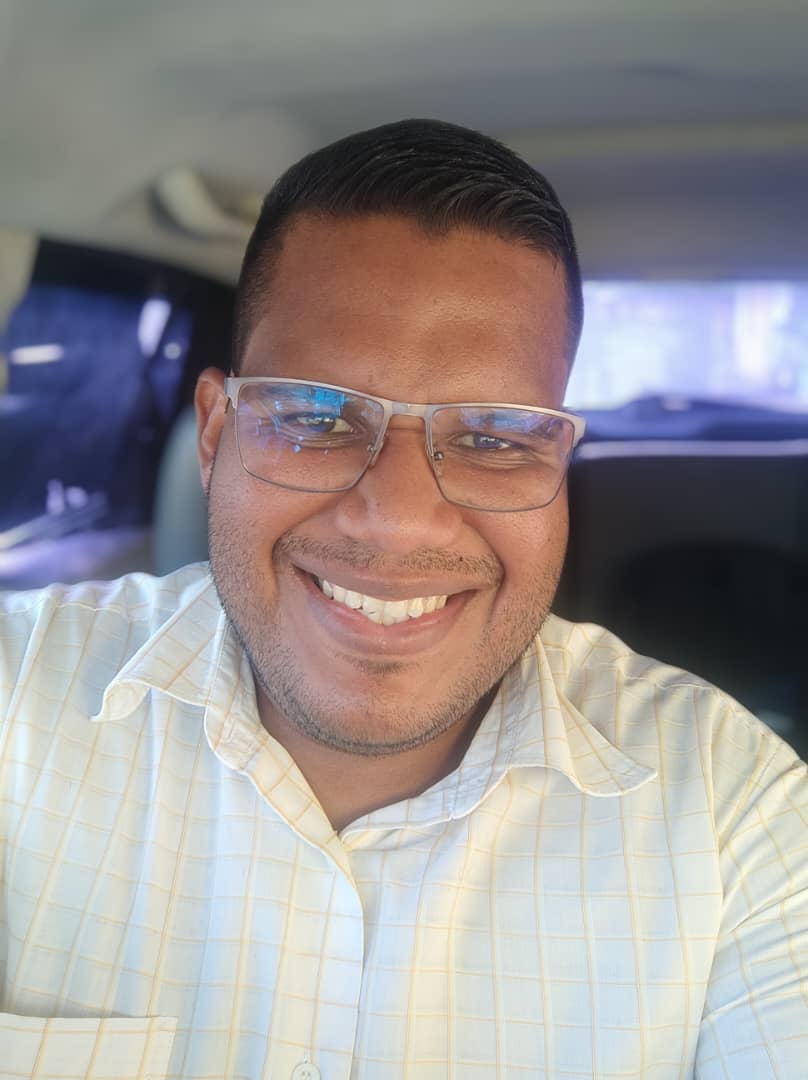 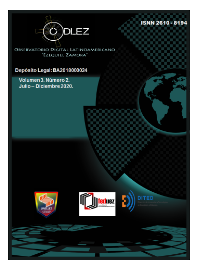 Dr. Alberto Sierra
Dra. Yudith del C.  González V.
Coordinator  Odlez
Ing. Freddy Roble
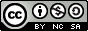 How does the academic structure of the Odlez Scientific Journal work?
Feduez operates with participatory management. It is a heterarchy type of governance.

Participation in substantive (term of capabilities and opportunities to interact in public management).

It is a digital project is an organic practice.

Everyone works on a pro bono basis, i.e. there is no profit motive.

The editorial work is done asynchronously from our homes (teleworking).  

It is a cohesive work team, since the magazine is a collective project where everyone participates in a permanent dialogue and consensus in decision making.

Institutional support from the technical staff of Feduez, the Directorate of Innovation and Technology for Distance Education (Dited) and the Directorate of Technology and Information Systems (Dtsi).
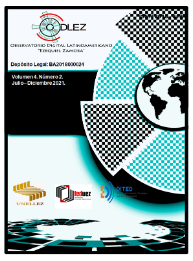 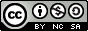 How does the academic structure of the Odlez Scientific Journal work?
There is a collaborative work with international networks which have contributed and enriched the editorial process with the incorporation of associate editors.

Latin American Center for Studies in Pedagogical Epistemology Paulo Reglus Neves.
Red de Investigadores de la Transcomplejidad (Redit), coordinated by Dr. Crisálida Villegas.
Friends for Education.

Social networks (Twitter, IG, Facebook, Tik Tok, Linkedin, Linktree, among others) as well as academic networks, have made it possible to promote the service in different alternative spaces to the university.

Transparency system.

Software: Plagarism Checker, Viper Turnintin, PlagScan, and Que Text, all in free version.

Under the Creative Commons Attribution-NonCommercial-ShareAlike 4.0 International (CC BY-NC-SA 4.0) license.
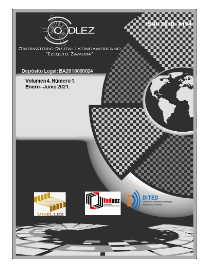 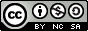 How does the academic structure of the Odlez Scientific Journal work?
EWeaknesses are due to the budget, especially with regard to indexing (bibliographic indexes, databases, among others.).

Open Journal Systems (OJS), which is an open source system and is quite flexible (underutilized).

Strategic alliances to improve the use of OJS, and expand registration in open access (OA) databases to journals.

Sustainability is limited by institutional funding (...) consequently the operation depends on the human capital that we work in Unellez.

The editorial teams will contribute to generate income to support the sustainability of the journal system and the foundation, since it is a context of collaborative work.

Academic infrastructures as guarantors of rights.
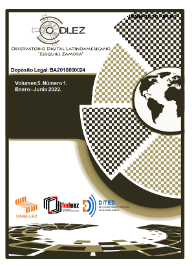 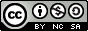 Some reflections
In Latin America the academic infrastructure is largely supported by publishing teams that operate on a not-for-profit basis and are open access. Since education is seen as a social right. 

The academic infrastructure and scientific communication is seen as a common good, therefore it is consequent to have free access to this information. 


From the experience of Unellez and the Odlez scientific journal, the academic infrastructure and scientific communication were consolidated in the university by institutional policies and projects created and thought from the research groups.

In this framework they are healthy and cooperative ecosystems, given by a heterarchy type governance, substantive participation, organic practices, asynchronous from our homes (teleworking), are collective projects.

The limitations are given by the technology and the access to these by the economic limitations.
 
The sustainability and operability of the same is given by the human capital that we work in Unellez, as well as the generation of collaborative networks.
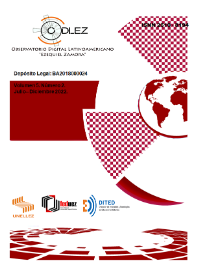 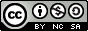